Samordnande grupp 
Psykisk hälsa
Organisation
Samordnande grupp 
Barn och unga
Samordnande grupp
Äldre
Gemensamma  presidiekonferenser
Länsgemensam  ledning i samverkan
Gemensamma  presidiekonferenser
Beredning
I de samordnande grupperna ingår personer utifrån huvudman, geografi, storlek på kommun, funktion.
Äldre
Samverkansområdesgrupper
Folkhälsa
Brukarmedverkan
Hab/rehab
Informationsöverföring
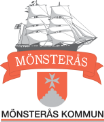 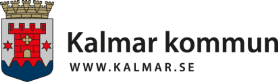 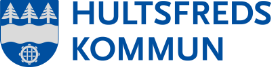 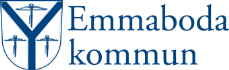 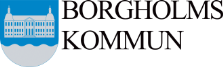 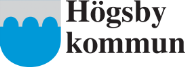 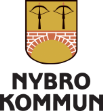 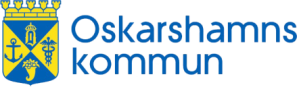 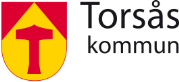 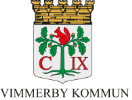 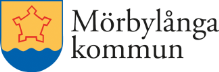 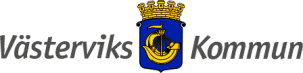 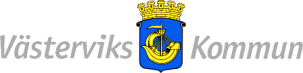 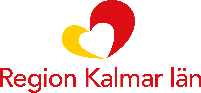 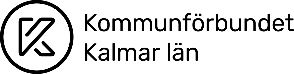